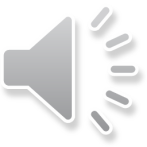 2019
High-end businessPptTemplates
The year-end summary/and New Year's resolutions
Directory
CONTENTS
01
Title
02
Title
03
Title
04
Title
01
ADD RELATED
TITLE WORDS
Click Add Title
Click Add Title
Title
Title
Viewpoint One:Please Replace text, click Add relevant headline, modify the text content, also can copy your content to this directly.
Conclusion I:Please Replace text, click Add relevant headline, modify the text content, also can copy your content to this directly.
Viewpoint II:Please Replace text, click Add relevant headline, modify the text content, also can copy your content to this directly.
Conclusion II:Please Replace text, click Add relevant headline, modify the text content, also can copy your content to this directly.
Viewpoint III:Please Replace text, click Add relevant headline, modify the text content, also can copy your content to this directly.
Conclusion III:Please Replace text, click Add relevant headline, modify the text content, also can copy your content to this directly.
Click Add Title
Click Enter
Click Enter
Click Enter
Click Enter
Click Enter
Please Replace text, click Add relevant headline, modify the text content, also can copy your content to this Directly. Please Replace text, click Add relevant headline, modify the text content, also can copy your content to this Directly. Please Replace text, click Add relevant headline, modify the text content, also can copy your content to this directly.
Click Add Title
Title
Title
Title
Title
Title
Title
Title
Title
Please Replace text, click Add relevant headline, modify the text content, also can copy your content to this directly.
Please Replace text, click Add relevant headline, modify the text content, also can copy your content to this directly.
Please Replace text, click Add relevant headline, modify the text content, also can copy your content to this directly.
Please Replace text, click Add relevant headline, modify the text content, also can copy your content to this directly.
Please Replace text, click Add relevant headline, modify the text content, also can copy your content to this directly.
Please Replace text, click Add relevant headline, modify the text content, also can copy your content to this directly.
Title
Title
Title
Click Add Title
Title
Title
Title
Title
Title
Title, click Add Title, modify text content, or you can copy your content directly here. Title, click Add Title, modify text content, or you can copy your content directly here. Title, click Add Title, modify text content, or you can copy your content directly here. Title, click Add Title, modify text content, or you can copy your content directly here.
Title, click Add Title, modify text content, or you can copy your content directly here. Title, click Add Title, modify text content, or you can copy your content directly here. Title, click Add Title, modify text content, or you can copy your content directly here. Title, click Add Title, modify text content, or you can copy your content directly here.
Title
02
ADD RELATED
TITLE WORDS
Click Add Title
Click Add Title
Title
Title
Title
Title
Please Replace text, click Add relevant headline, modify the text content, also can copy your content to this directly.
Please Replace text, click Add relevant headline, modify the text content, also can copy your content to this directly.
Please Replace text, click Add relevant headline, modify the text content, also can copy your content to this directly.
Please Replace text, click Add relevant headline, modify the text content, also can copy your content to this directly.
Click Add Title
Click on the title
Title, click Add Title, modify text content, or you can copy your content directly here. Title, click Add Title, modify text content, or you can copy your content directly here. Title, click Add Title, modify text content, or you can copy your content directly here. Title, click Add Title, modify text content, or you can copy your content directly here. Title, click Add Title, modify text content, or you can copy your content directly here. Title, click Add Title, modify text content, or you can copy your content directly here.
Click Add Title
Please Replace text, click Add relevant headline, modify the text content, also can copy your content to this directly.
Please Replace text, click Add relevant headline, modify the text content, also can copy your content to this directly.
Please Replace text, click Add relevant headline, modify the text content, also can copy your content to this directly.
Please Replace text, click Add relevant headline, modify the text content, also can copy your content to this directly.
Please Replace text, click Add relevant headline, modify the text content, also can copy your content to this directly.
Click Add Title
Title
Please Replace text, click Add relevant headline, modify the text content, also can copy your content to this directly.。Please Replace text, click Add relevant headline, modify the text content, also can copy your content to this directly.。
Text content
Text content
Text content
Text content
Text content
Text content
03
ADD RELATED
TITLE WORDS
Click Add Title
Click Add Title
01
02
Please Replace text, click Add relevant headline, modify the text content, also can copy your content to this directly.
Please Replace text, click Add relevant headline, modify the text content, also can copy your content to this directly.
Please Replace text, click Add relevant headline, modify the text content, also can copy your content to this directly.
Please Replace text, click Add relevant headline, modify the text content, also can copy your content to this directly.
Title
Please Replace text, click Add relevant headline, modify the text content, also can copy your content to this directly.。
03
04
Click Add Title
Title
Title
Title
Title
Please Replace text, click Add relevant headline, modify the text content, also can copy your content to this directly.
Please Replace text, click Add relevant headline, modify the text content, also can copy your content to this directly.
Please Replace text, click Add relevant headline, modify the text content, also can copy your content to this directly.
Please Replace text, click Add relevant headline, modify the text content, also can copy your content to this directly.
459,769K
559,700K
400,809K
909,369K
Click Add Title
Title
Title
Title
Please Replace text, click Add relevant headline, modify the text content, also can copy your content to this directly.。
Please Replace text, click Add relevant headline, modify the text content, also can copy your content to this directly.。
Please Replace text, click Add relevant headline, modify the text content, also can copy your content to this directly.。
2013
2014
2015
20%
60%
70%
80%
90%
40%
10%
30%
50%
Click Add Title
Text content
Text content
Please Replace text, click Add relevant headline, modify the text content, also can copy your content to this directly.
Please Replace text, click Add relevant headline, modify the text content, also can copy your content to this directly.
Please Replace text, click Add relevant headline, modify the text content, also can copy your content to this directly.
Title
Title
Title
Please Replace text, click Add relevant headline, modify the text content, also can copy your content to this directly.。
Please Replace text, click Add relevant headline, modify the text content, also can copy your content to this directly.。
Please Replace text, click Add relevant headline, modify the text content, also can copy your content to this directly.。
04
ADD RELATED
TITLE WORDS
Click Add Title
Click Add Title
Click on the title
Click on the title
Title, click Add Title, modify text content, or you can copy your content directly here.
Click on the title
Title, click Add Title, modify text content, or you can copy your content directly here.
Click on the title
Title, click Add Title, modify text content, or you can copy your content directly here.
Click on the title
Title, click Add Title, modify text content, or you can copy your content directly here.
Click on the title
Title, click Add Title, modify text content, or you can copy your content directly here.
Click Add Title
Title
Please Replace text, click Add relevant headline, modify the text content, also can copy your content to this directly.
80%
60%
Text content
Text content
Please Replace text, click Add relevant headline, modify the text content, also can copy your content to this directly.
Please Replace text, click Add relevant headline, modify the text content, also can copy your content to this directly.
93%
55%
Text content
Text content
Please Replace text, click Add relevant headline, modify the text content, also can copy your content to this directly.
Please Replace text, click Add relevant headline, modify the text content, also can copy your content to this directly.
Click Add Title
Title
Title, click Add Title, modify text content, or you can copy your content directly here. Title, click Add Title, modify text content, or you can copy your content directly here. Title, click Add Title, modify text content, or you can copy your content directly here. Title, click Add Title, modify text content, or you can copy your content directly here. Title, click Add Title, modify text content, or you can copy your content directly here. Title, click Add Title, modify text content, or you can copy your content directly here. Title, click Add Title, modify text content, or you can copy your content directly here. Title, click Add Title, modify text content, or you can copy your content directly here. Title, click Add Title, modify text content, or you can copy your content directly here. Title, click Add Title, modify text content, or you can copy your content directly here. Title, click Add Title, modify text content, or you can copy your content directly here. Title, click Add Title, modify text content, or you can copy your content directly here.
Title
Title
Title
2019
Thanks for listening
The year-end Summary/and new S resolutions
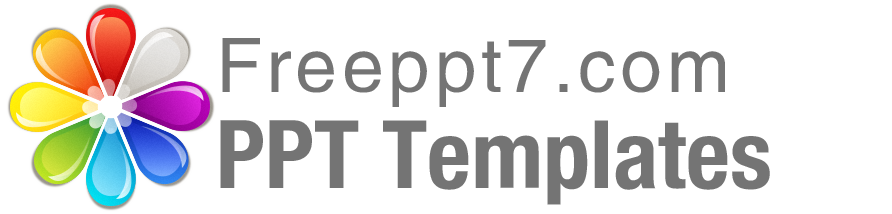 Best PPT templates for free download
Https://www.freeppt7.com
Gift icons1
Ios Wireframe Style business Icons1
Gift icons2
Ios Wireframe Style business Icons2